2 Get out composition notebooks or buy one from me!
Interactive Notebook Setup
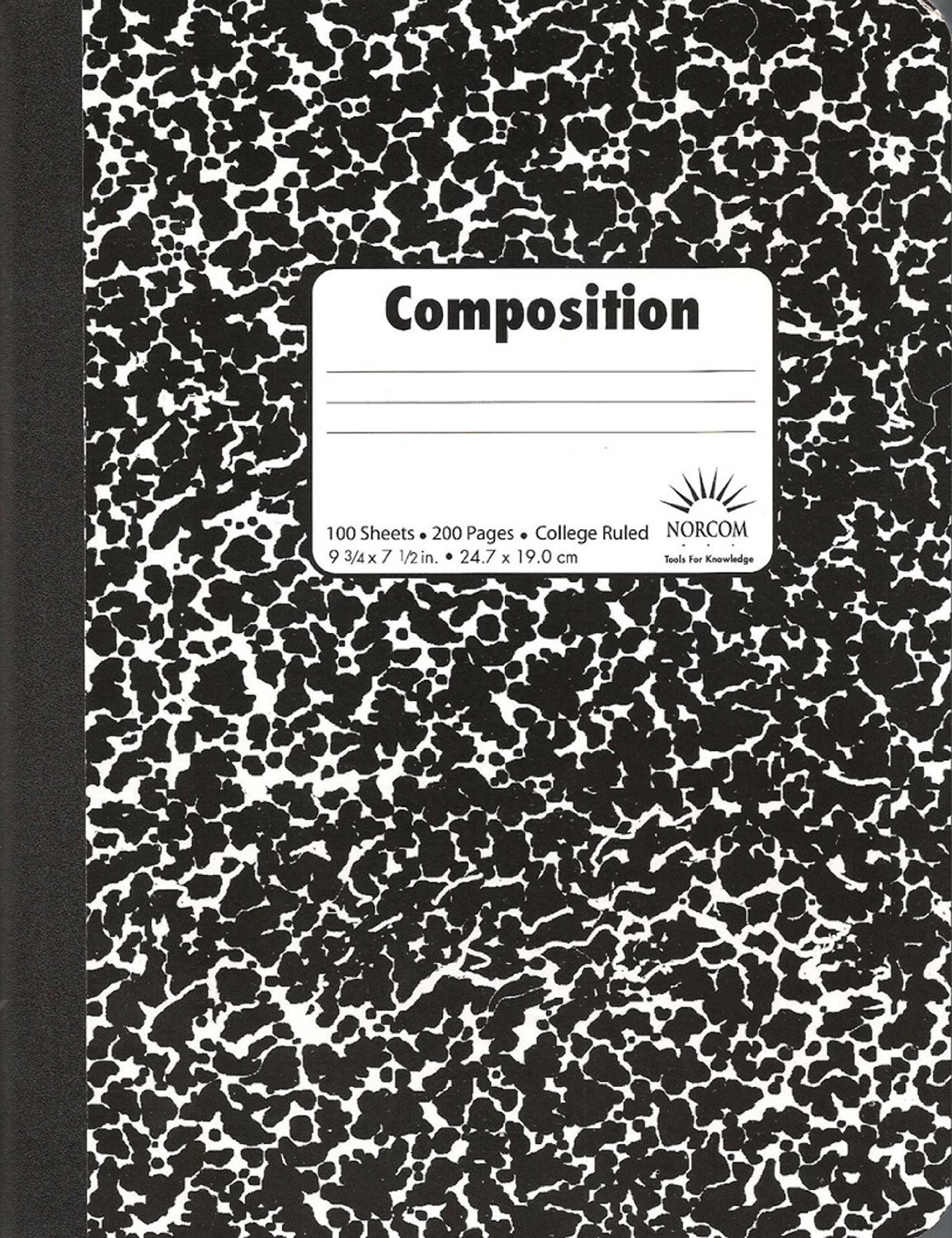 Class
Outside of the notebook:
Put your name on the front
Put your class period on the front
Put my name on the front STUPKA
Name
Interactive Notebook Setup
On the very first page, neatly print:
Your Name
Physics 2018-19, Stupka
Period ___
Interactive Notebook Setup
Create Table of Contents pages starting on the front of the next available page. 
					Table of Contents
Page			Title								Date
You will have 6 table of contents pages front and back
Interactive Notebook Setup
Start numbering the pages in your notebook in the bottom corner (front and back) number to page 20:
1
2
3
Interactive Notebook Setup
Starting from the last page of your book count out 7 pages. This will be your vocabulary index.
Draw a line across the middle of the page  and label the pages alphabetically.
A
B
Interactive Notebook Setup
Notebook Rules will be on page 1:
Every entry has the date and a title
Every entry should be in the table of contents
Number pages should look identical to the teacher notebook
Writing should be neat and legible
Pages are never torn out of the notebook
Mistakes are crossed out (don’t tear out pages!!)